High- Efficiency Pumping Systems
STEPHEN PUTNAM/ JESSICA MORRISON
JANUARY, 2016
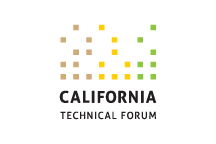 Presentation Overview
2
Objective: Seeking TF approval of draft abstract
Measure Description
This measure is for installing fractional horsepower circulator pumps with brushless permanent magnet pump (BLPM) motors or electrically commutated motors (ECM). (EV TRM)
Program Implementation
Abstract Data and Methods
Summary of Proposed Parameters
Additional Information Needed
Summary of Questions for the TF
1/28/2016
High Efficiency Pumping Systems
Measure Description
3
Base Case
Measure Case
Efficient Pumping Solution
(Demand) Integrated Control Scheme
Integrated VFD (starting at fractional HP)
EE Motor (ECM, MLE Motor)
Highly Efficient Wet End Pump
Market Standard Pumping System
None or Valve Controller
VFD (if used, none if less than 25 HP)
Standard or Premium Efficient Motor
Wet End Pump
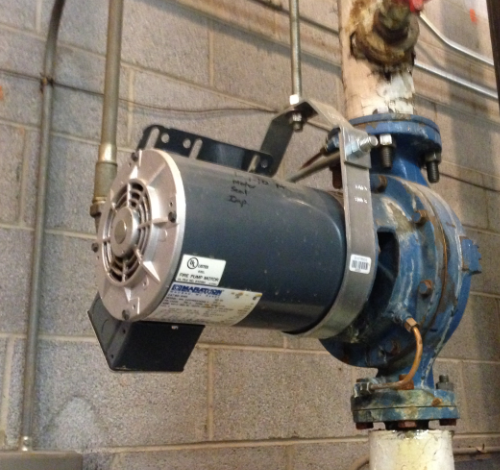 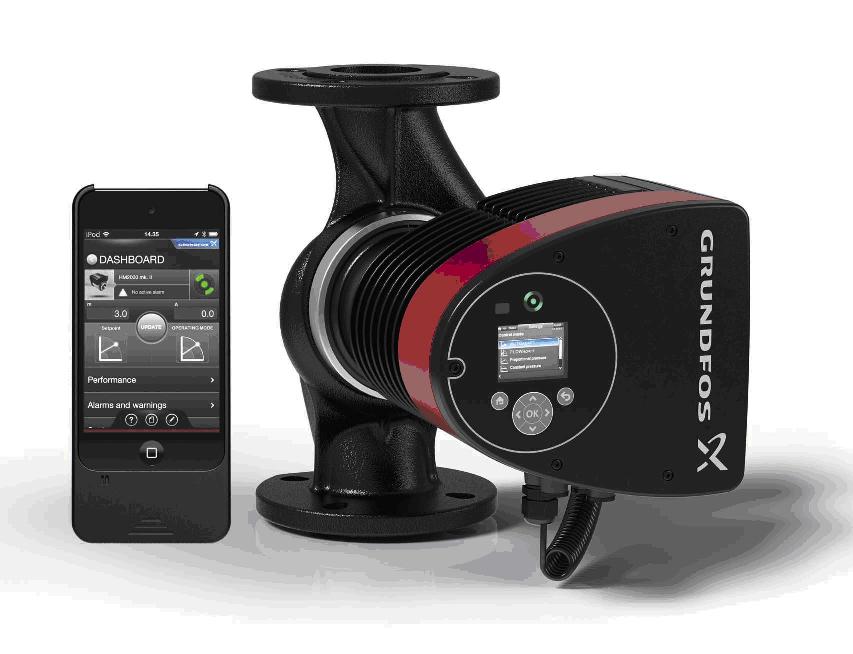 1/28/2016
High Efficiency Pumping Systems
[Speaker Notes: Scope of the discussion today revolves around 10 hp and lower, we will discuss the different applications in a moment. 
No efficiency standards in CA or in the US today for pumps, but there is ECM requirements for fans in CA. 
The DOE issued a final rule in December for pump standards, however, they will not go into effect until 2020 and our e-product pumps exceed these standards today.
Incentives make a huge impact because the end-user is incentivized to replace the entire pump.
In both the EPRI and the Focus on Energy TRM the baseline condition or measure is defined as:
Description of Baseline Condition
The baseline condition is a standard efficiency, constant volume PSC pump for domestic heating or
cooling circulation without variable speed capabilities.
Description of Efficient Condition
The efficient condition is a properly sized, high-efficiency ECM pump for domestic heating or cooling
circulation with variable speed capabilities to match demand.
Savings for this measure are from the reduction in the pump motor size, the variable speed capability of
the pump, and the increased efficiency of the ECMs versus the fraction horsepower PSC motors.
nd logic with Grundfos Go – 2015 Green Proving Ground Application]
E-Products/ Applications…
4
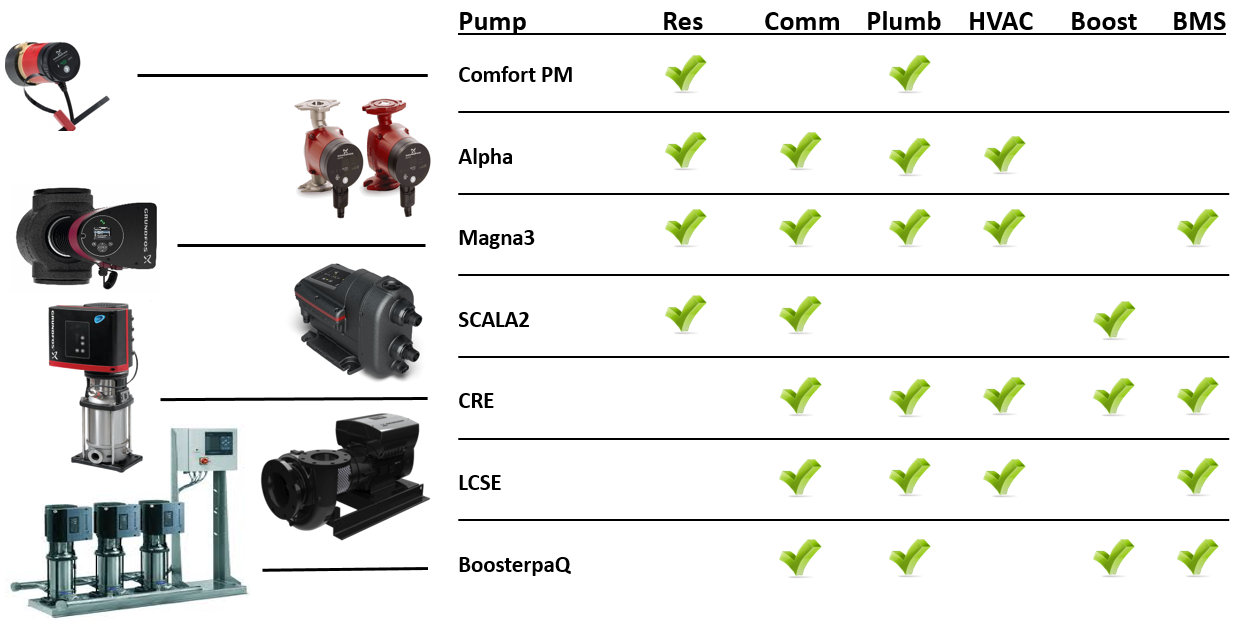 1/28/2016
High Efficiency Pumping Systems
[Speaker Notes: E-Products cover a vast array of applications and hydraulic ranges.  For our purposes we will be focusing on 10 HP and below, however, Grundfos has e-products in larger HP as well.]
Technology Details & Energy Savings OpportunitiesUnitary Solution Evolution…
5
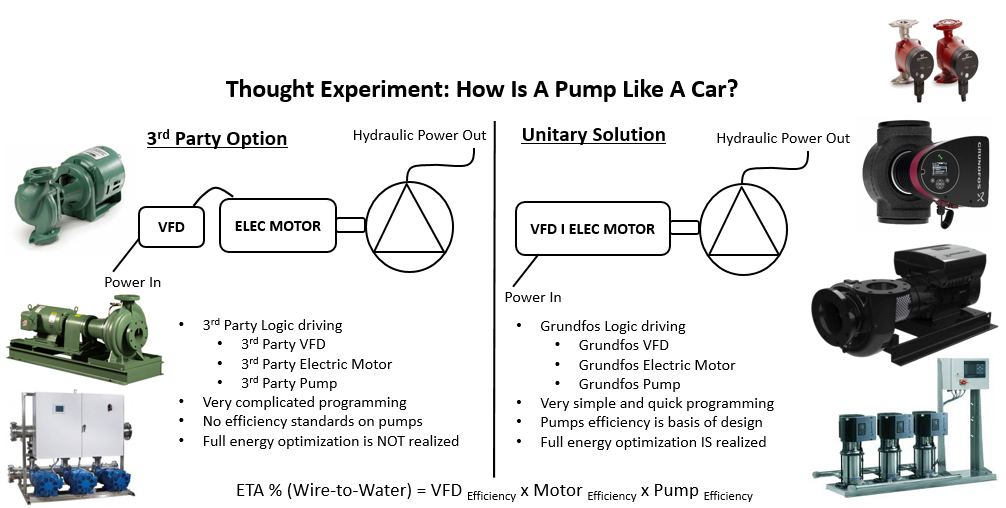 High Efficiency Pumping Systems
1/28/2016
[Speaker Notes: Discuss the unitary solution and how it offers the highest ETA (wire to water efficiency).
Market and utilities typically view pumps as a third party option by incentivizing for VFDs and motors independently.]
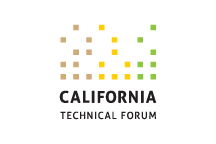 Program Implementation
6
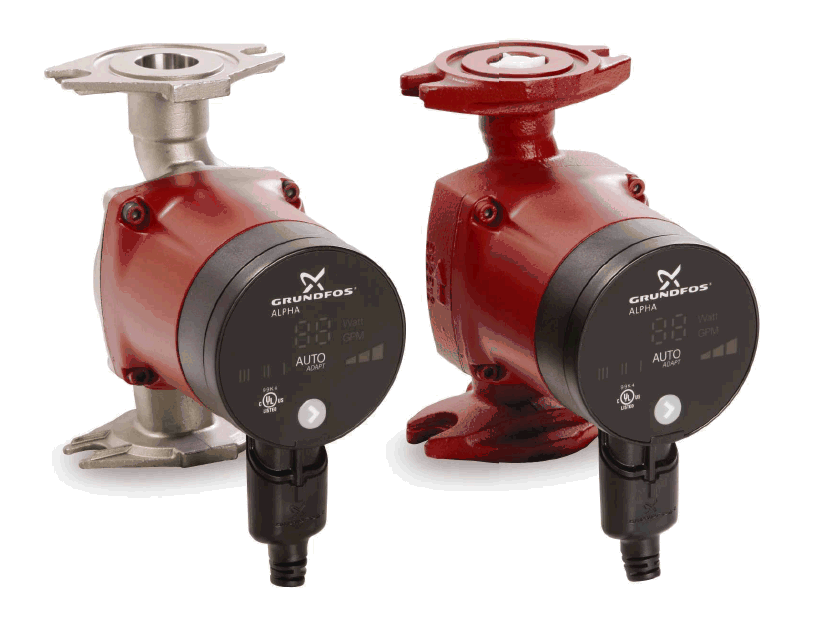 Units: per pump incentive based on max watts

Measure Application and Delivery Type
Upstream/ Midstream (Targeted Distributor), Deemed (ROB)
Prescriptive

Eligibility
Climate Zones: All
Building Types: All Commercial and Multifamily Buildings, Residential Replacement

Target Market
Incentives are offered to distributors for installation under the following scenarios:
Plumbing Applications (Hot Water Recirculation, Boosting, etc.)
HVAC Applications (Heating and Cooled Water, Geothermal, etc.)

Market Potential
According to EPRI Report (#3002001762) in the  U.S. there are ~30 million installations of circulator pumps, annual sales of approximately 3 million units
In CA that is estimated to be 3.6 million installed circulators in service, with annual sales of 365,400 units 
Unitary solution via upstream/ midstream adoption has very large market potential:
Smart Pump market share is 5% in areas where there is NO program
Efficiency Vermont and other N.E. upstream/ midstream programs estimated market transformation between 75% - 85%
1/28/2016
High Efficiency Pumping Systems
[Speaker Notes: Target Market:
Based on the test results new applications for this technology has been identified. According to EPRI applications include: 
• Domestic hot-water re-circulation 
• Geo-thermal heat pump application that uses circulation pumps to circulate water/glycol or other refrigerant (please refer to Figure 5-1) 
• Industrial circulation systems 
• Dairy farm and other farm applications 
• Irrigation applications 
• Industrial heat pump applications 
• Solar water heating applications 

Market Potential
     - Market size is dictated by population/ building density

Market Size: 30M circulator pumps in US x 12.18% CA population of total US = 3.6 M]
Abstract Data and Methods: Baseline/ Measure
7
Baseline/ measure data collection
EPRI Report (“Assessment of New Energy Efficient Circulator Pump Technology”, Product ID: 1020132, Published: Nov 15, 2010)
Actual Market Data
Existing Upstream/ Midstream Program Data
Additional utility program references
Focus on Energy TRM, Efficiency Vermont TRM, Energize Conneticut, EPRI Report (Assessment of New Motor Technologies and their Applications, study #3002001762)

Baseline/ measure methodology
EPRI simulation of market standard versus unitary solution in lab constructed closed loop system.  
Both pumps were tested under identical operating conditions.  
Power meter was used to collect data on voltage, current, power factor and power consumed.
Savings was calculated based on difference in results from power meter.
1/28/2016
High Efficiency Pumping Systems
[Speaker Notes: Question – consolidate slides?
If yes, explain that data and methods are used for both baseline and measure. 

Relevant to CA market
1)  The same methodology would be used to deem savings per the baseline.  
Not looking at any particular application looking at the pump performance – how does a smart pump operate under the same conditions as a “dumb” pump.  It is not geographic specific whatsoever.  
Also relevant because CA has the largest market size of pumps in the U.S.]
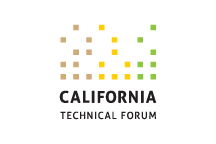 Additional Proposed Parameters
8
Measure Costs (Incurred Contractor Cost)
Baseline cost (Grundfos UP 15-29 SU/LC, P/N: 59896776): $231
Measure cost (Grundfos Alpha 15-55 SF/LC, P/N: 59896834): $336
Incremental cost: $105
Source: Grundfos local sales team

EUL
EPRI and Efficiency Vermont claim 20 years 
DOE describes average lifetime between 11 and 23 years, and uses 15 year as average EUL
Focus on Energy claim 15 year 
Source: Efficiency Vermont TRM 2013, Measure Number: I-A-7-a, TRM User Manual No. 2013-82

NTG
0.95 
Source: 2014 Efficiency Vermont Gross-to-Net Factors Report
SHECPMTR BLPM Circulator Pump
SHECPMTR BLPM Circulator Pump> 3 HP
Project Track: 6032UPST Residential Upstream
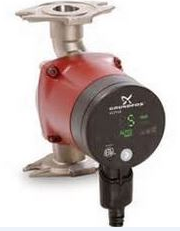 vs.
Measure
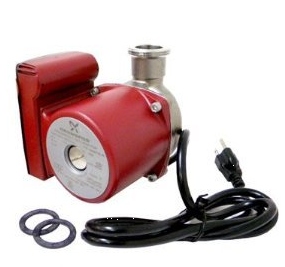 Baseline
1/28/2016
High Efficiency Pumping Systems
[Speaker Notes: Efficiency Vermont claims 95% Savings, 5% Free Ridership]
Summary of Parameters
9
Estimated TRC: Waiting on Eff VT/ FoE/ CL&P
1/28/2016
High Efficiency Pumping Systems
[Speaker Notes: ** Caveat is that the EPRI report doesn’t take into account the decrease in number of run time hours.  While Efficiency Vermont only assumes 1000 hours of run time with the Alpha (high-efficiency circulator).]
Technology Details & Energy Savings OpportunitiesEnergy Savings (Residential/ Light Commercial)…
10
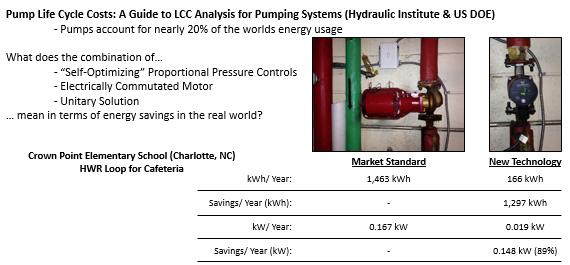 1/28/2016
High Efficiency Pumping Systems
Technology Details & Energy Savings OpportunitiesEnergy Savings – Commercial
11
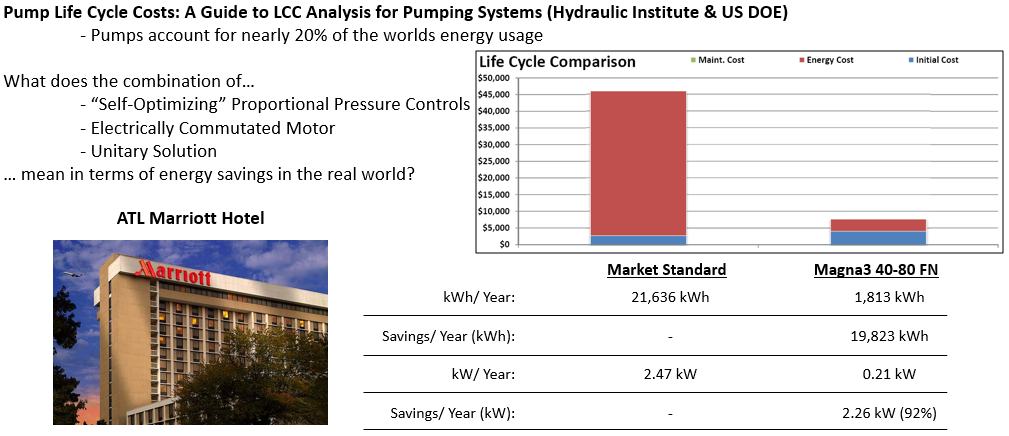 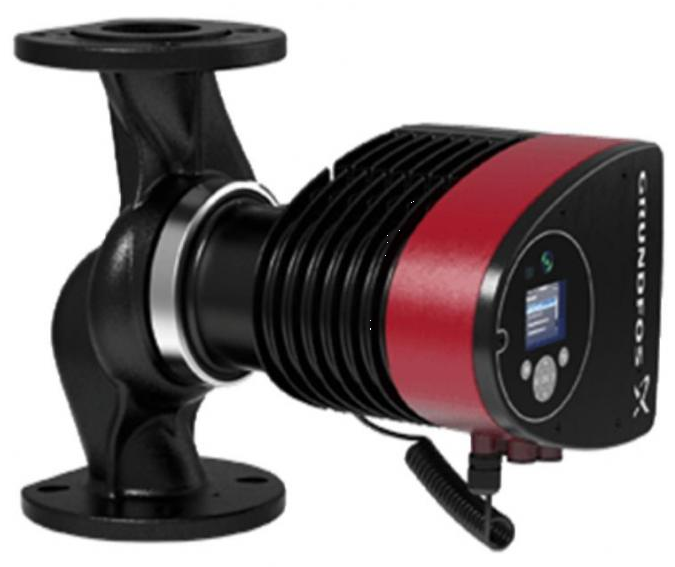 1/28/2016
High Efficiency Pumping Systems
Target Market/ CustomersThe Contractors Dilemma…
12
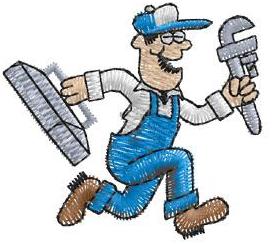 Missed Opportunity for Utility Programs
1/28/2016
High Efficiency Pumping Systems
[Speaker Notes: - 80% replacement market, 95% of those pumps are fixed-speed, market standard
- Contractors make pump selection based on price, homeowners left to pay energy bill]
Delivery/ Deployment ApproachMidstream Program Deployment – Success Story…
13
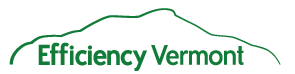 Howard Merson – Strategic Planning Manager
Efficiency Vermont 
hmerson@veic, phone: 802-540-7812
Manufacturer Representative
Building/ Home Owner
Contractor
Wholesale Distribution
Rebate Paid
Supply Information
Administrator Benefits (VEIC)
Processing fewer rebates
Account Management efforts more focused
Compared to downstream programs:
Labor Savings: 45% reduction in admin labor costs
Rebate budget used more effectively: 26% reduction in rebate cost/kWh
Overall program cost/kWh reduced by 28%
Utility
1/28/2016
High Efficiency Pumping Systems
[Speaker Notes: Vermont Energy Investment Corporation who evaluates the midstream program.

VEIC: HPCP as a total of sales: 2013: approx. 1%, 2014: 46% (this takes valves, pipes and fittings into sales)]
Delivery/ Deployment ApproachMidstream Program Deployment – Success Story…
14
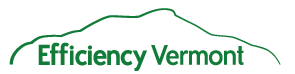 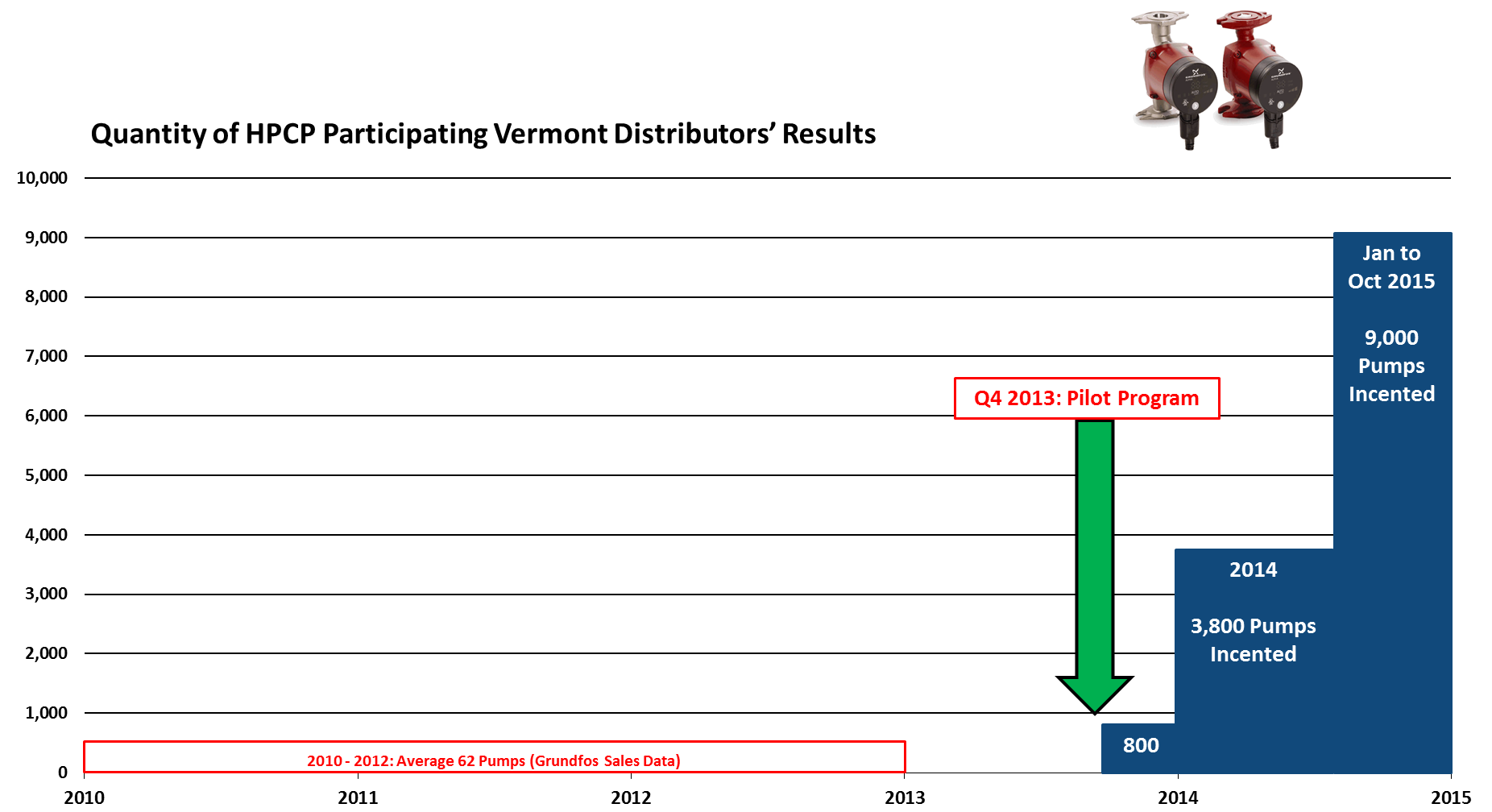 [Speaker Notes: Vermont Energy Investment Corporation who evaluates the midstream program.

VEIC: HPCP as a total of sales: 2013: approx. 1%, 2014: 46% (this takes valves, pipes and fittings into sales)]
Efficiency Vermont Qualifying Products
15
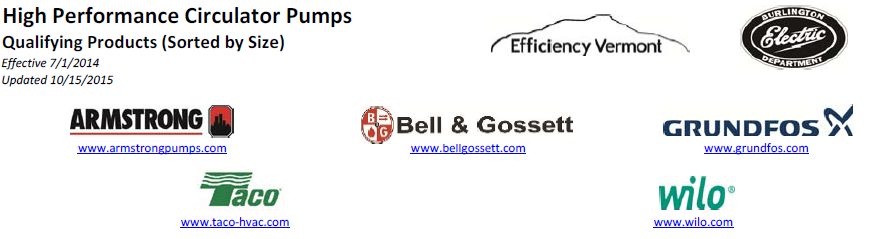 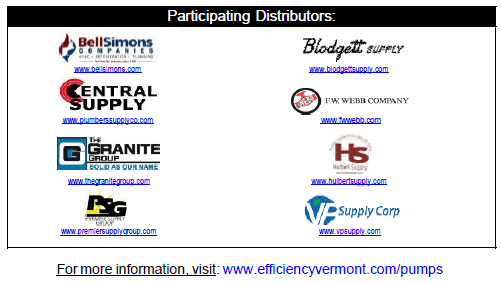 1/20/2016
High Efficiency Pumping Systems
Additional Information Needed
16
Proven Technology with Existing Programs
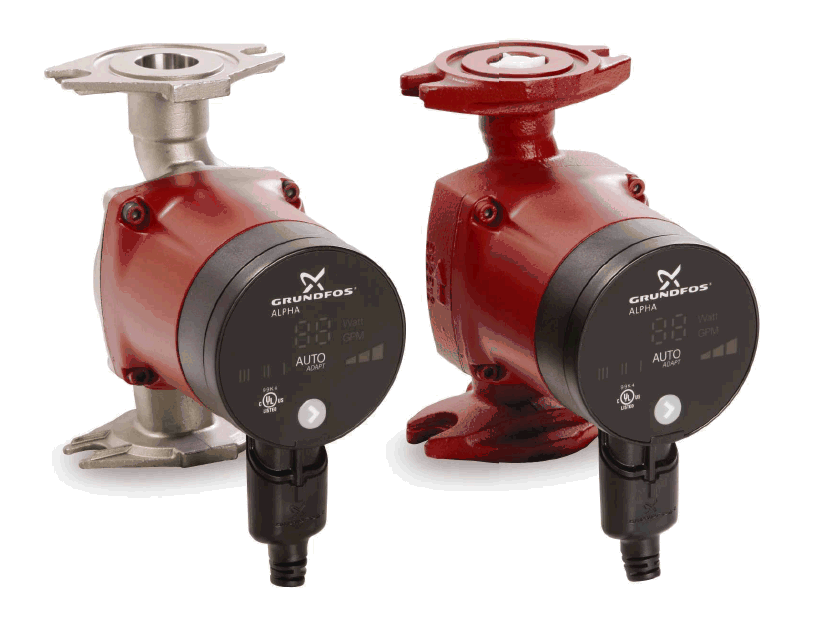 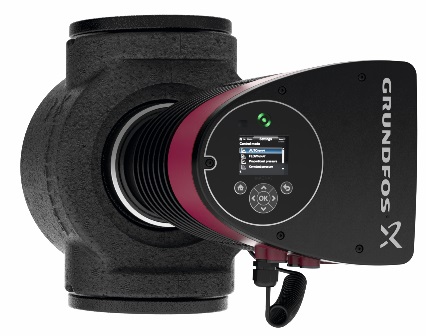 1/28/2016
High Efficiency Pumping Systems
Additional Information Needed
17
DEER 2004-2005 Impacted Measure Sections
1/28/2016
High Efficiency Pumping Systems
Summary of Questions for the TF
18
We found tangential measures in DEER 2004-2005, are there any current measures that would apply?
Non-DEER work papers?
Is it code?
1/28/2016
High Efficiency Pumping Systems
Marketing StrategyStrategic Partnership w/ Utilities and Implementers…
19
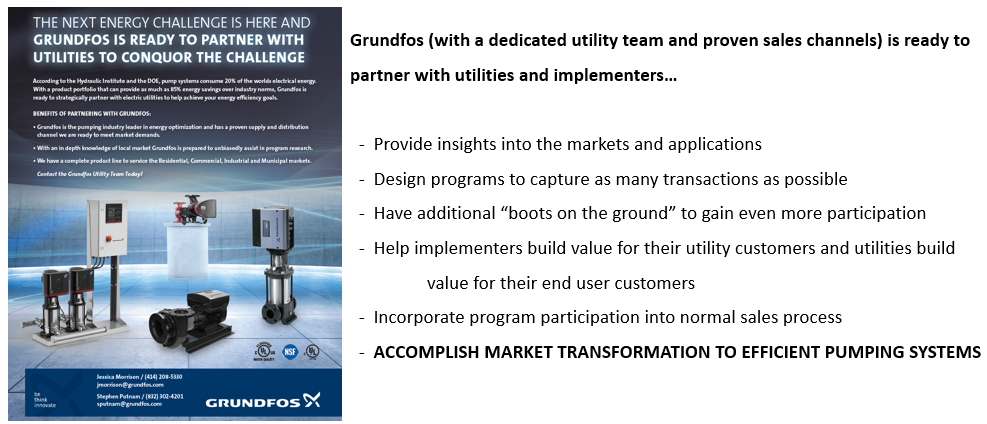 High Efficiency Pumping Systems
1/28/2016
Efficiency Vermont Upstream Results through October 2015
20
Contact
Howard Merson – Strategic Planning Manager
Efficiency Vermont 
hmerson@veic 
phone: 802-540-7812
1/20/2016
High Efficiency Pumping Systems
Efficiency Vermont Upstream Results through October 2015
21
Contact
Howard Merson – Strategic Planning Manager
Efficiency Vermont 
hmerson@veic 
phone: 802-540-7812
1/20/2016
High Efficiency Pumping Systems
Efficiency Vermont Upstream Results through October 2015
22
Contact
Howard Merson – Strategic Planning Manager
Efficiency Vermont 
hmerson@veic 
phone: 802-540-7812
1/20/2016
High Efficiency Pumping Systems
Marketing StrategyPoint of Sales – Marketing Material (Efficiency Vermont)…
23
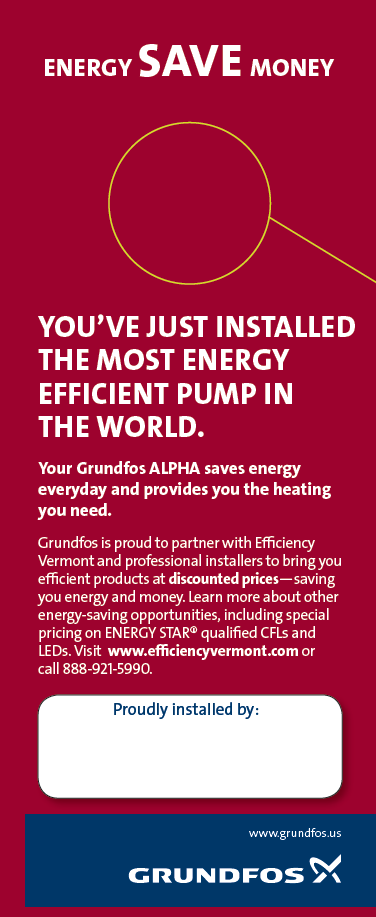 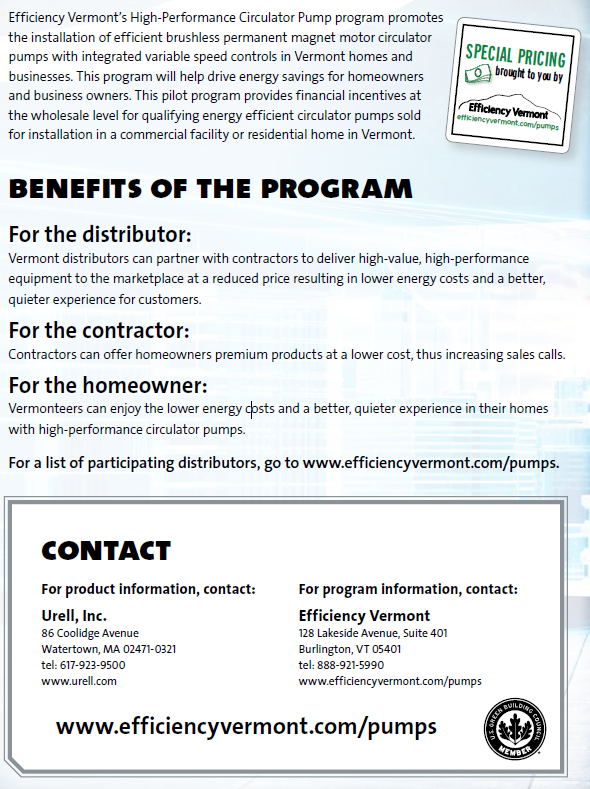 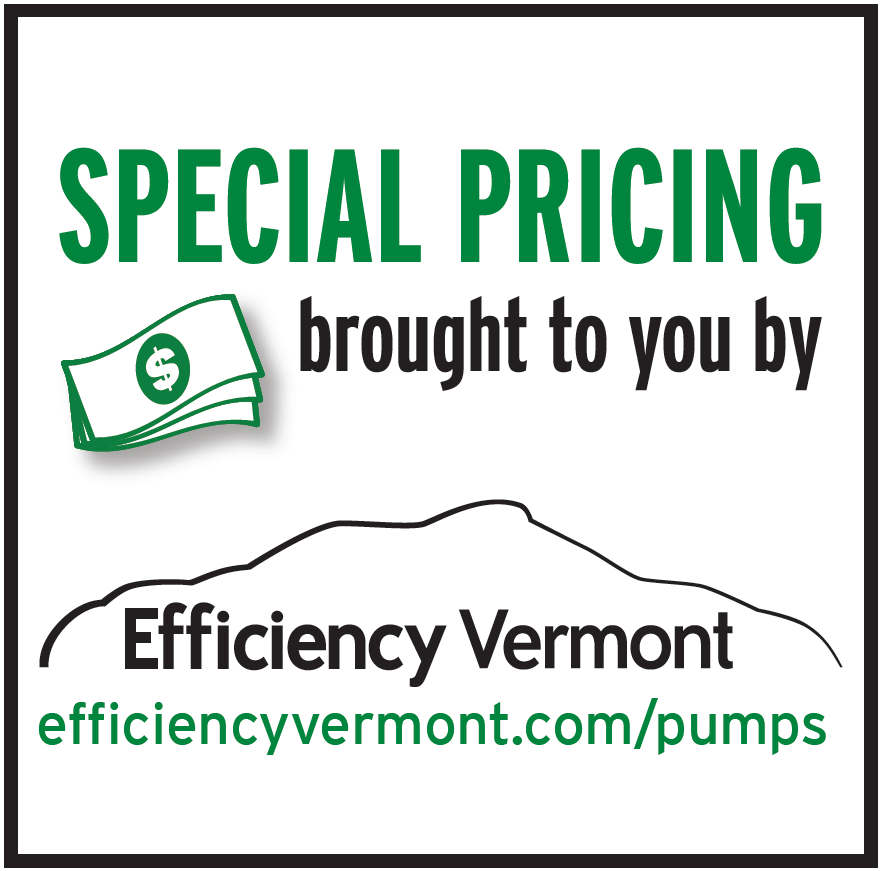 1/28/2016
High Efficiency Pumping Systems
[Speaker Notes: Marketing Collateral for Eff VT Program…
Box Stickers
End Caps
Counter Mats]
Psychology of the Market Place
24
Manufacturers work directly with distribution, contractors and end-users to serve efficient products to California 
Reps sell direct to wholesale
Priority to sell high margin product
Contractor buys product
Decision is driven by cost and ease of installation
End-user reaps benefit of efficient product 
INCENTIVES TRANSFORM MARKET
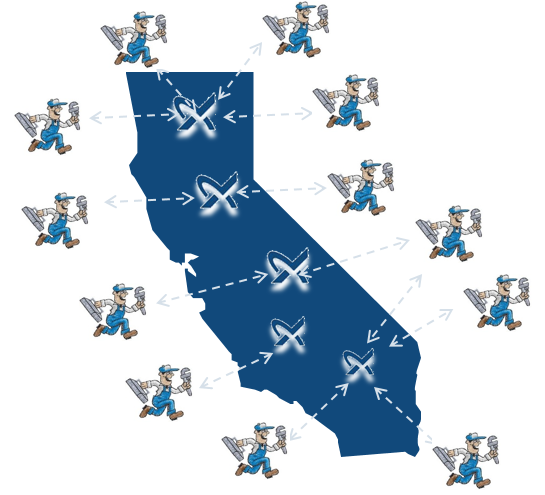 1/20/2016
High Efficiency Pumping Systems
[Speaker Notes: Because you can see whose priorities are what, you can see the impact a midstream program would have.]
Target Market/ CustomersThe Pumping Market Story…
95 % of pumps today are fixed speed, no VFD, no ECM, 
Absolutely NO LOGIC!
This means 50 – 90% more energy
Missed Opportunity for Utility Programs
Efficiency VermontDeemed Savings for Residential Upstream Savings
26
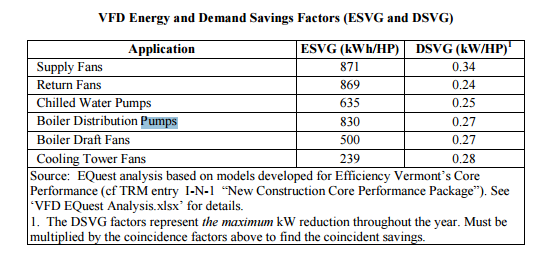 1/28/2016
High Efficiency Pumping Systems